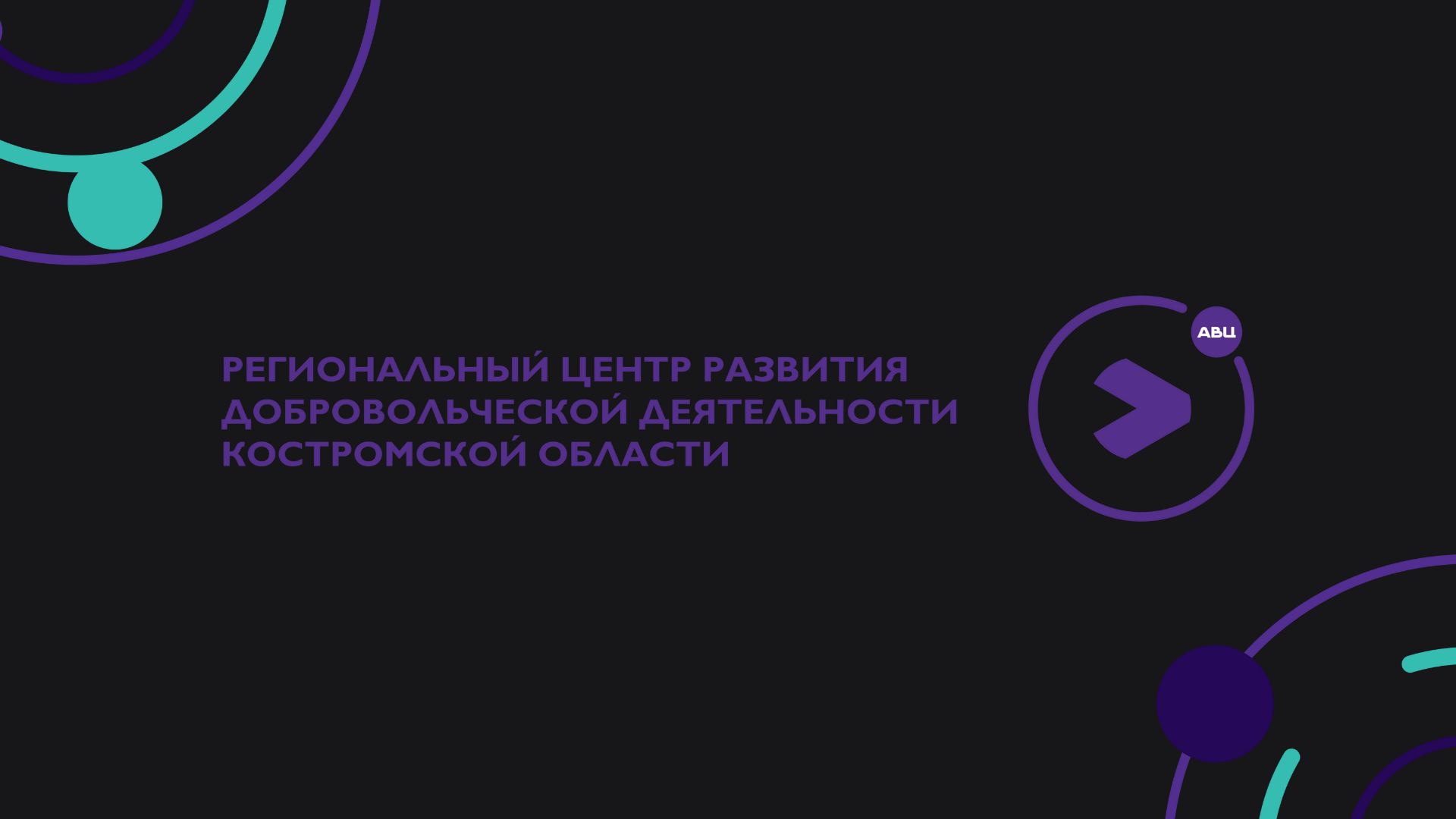 ДОБРО - АНАЛИТИКА
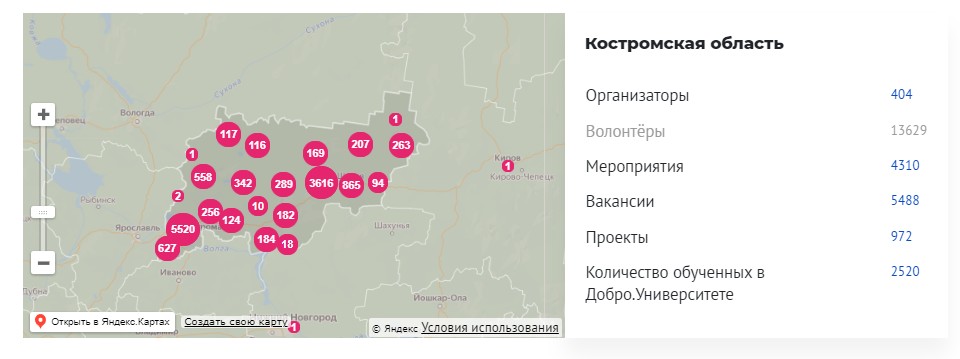 ДОБРЫЕ ДЕЛА
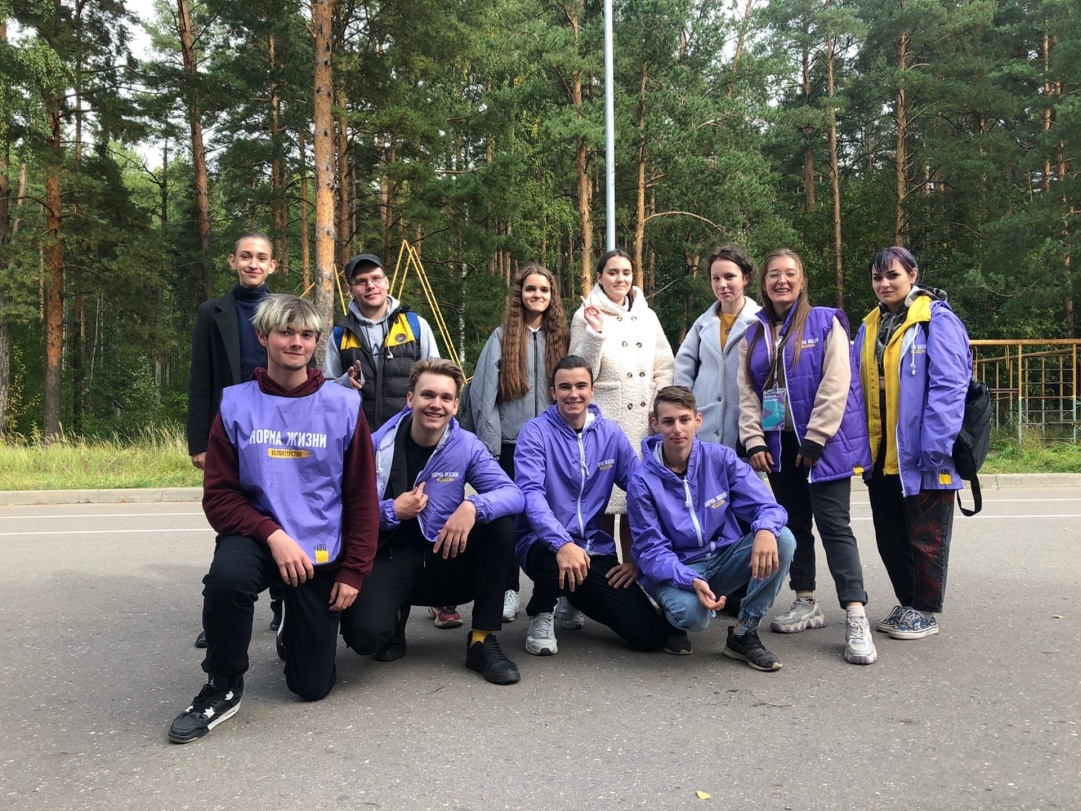 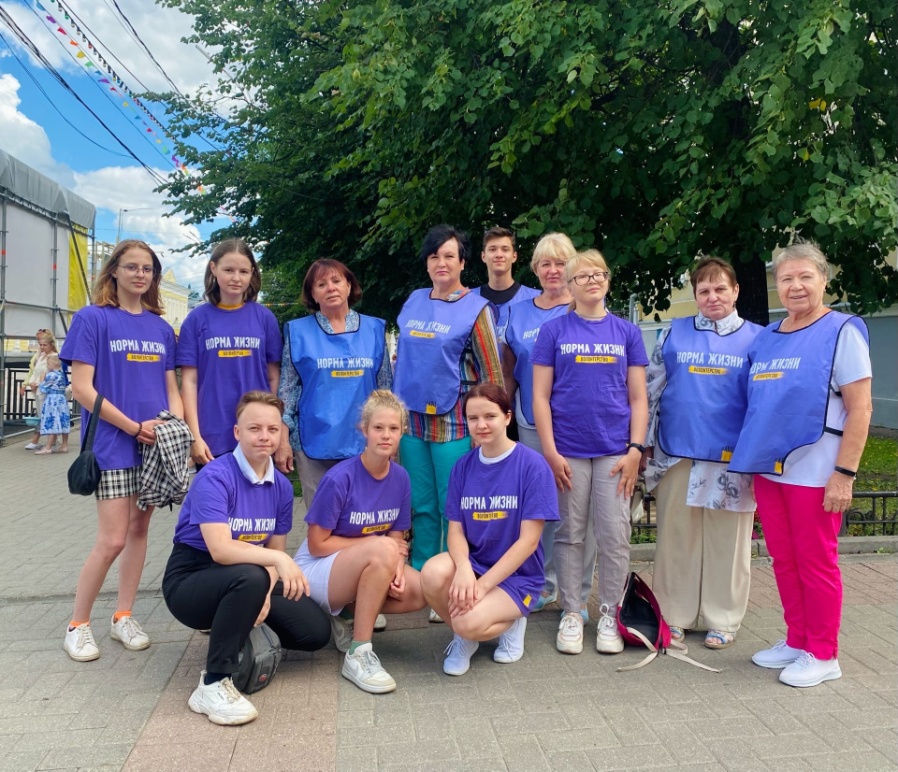 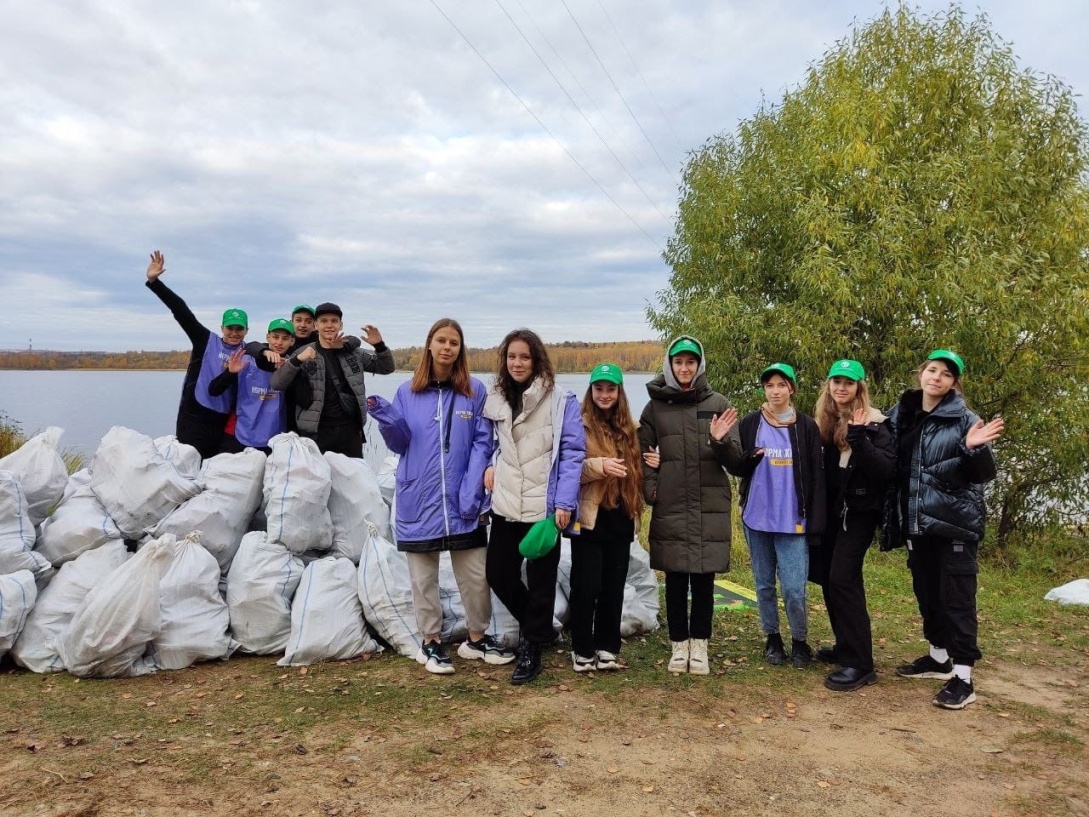 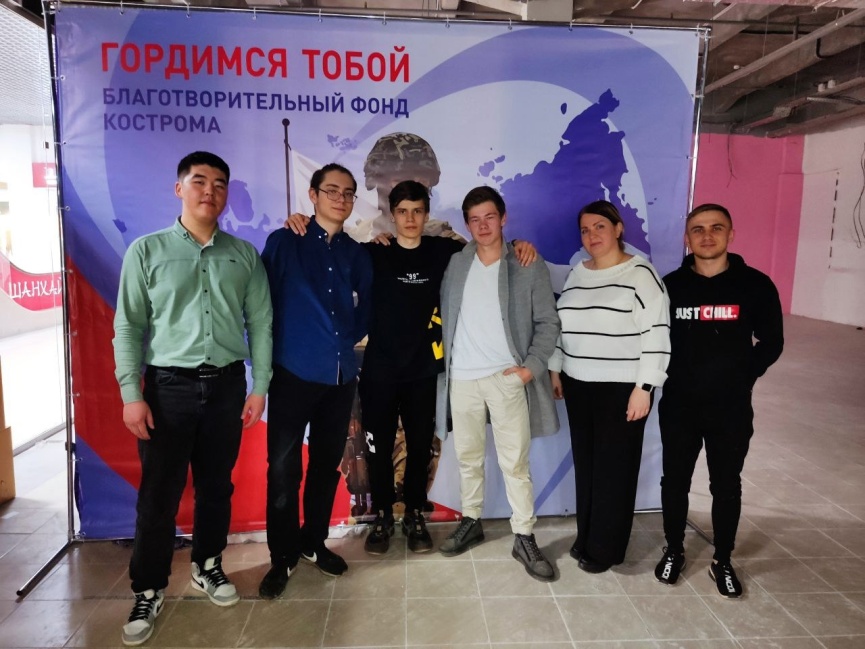 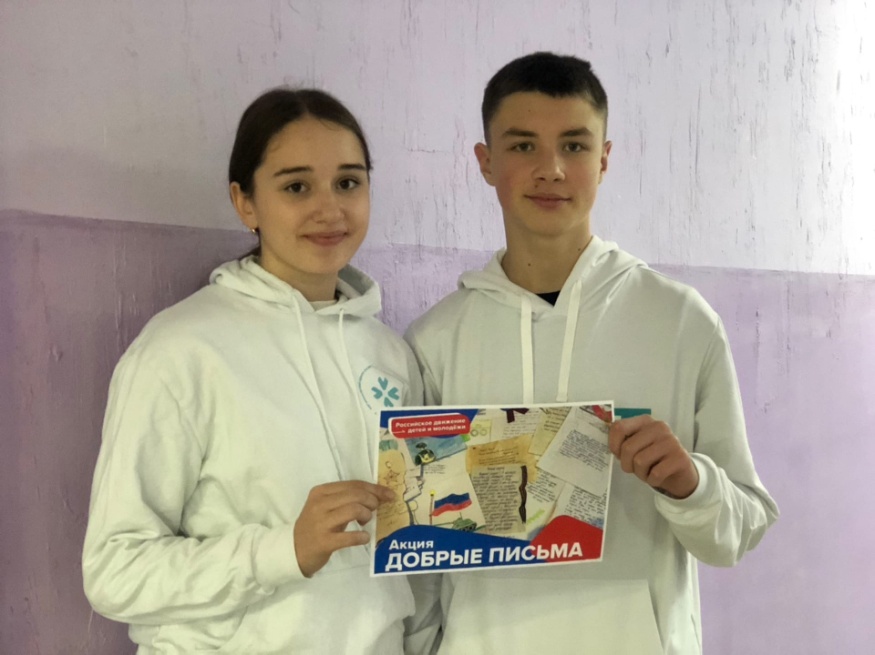 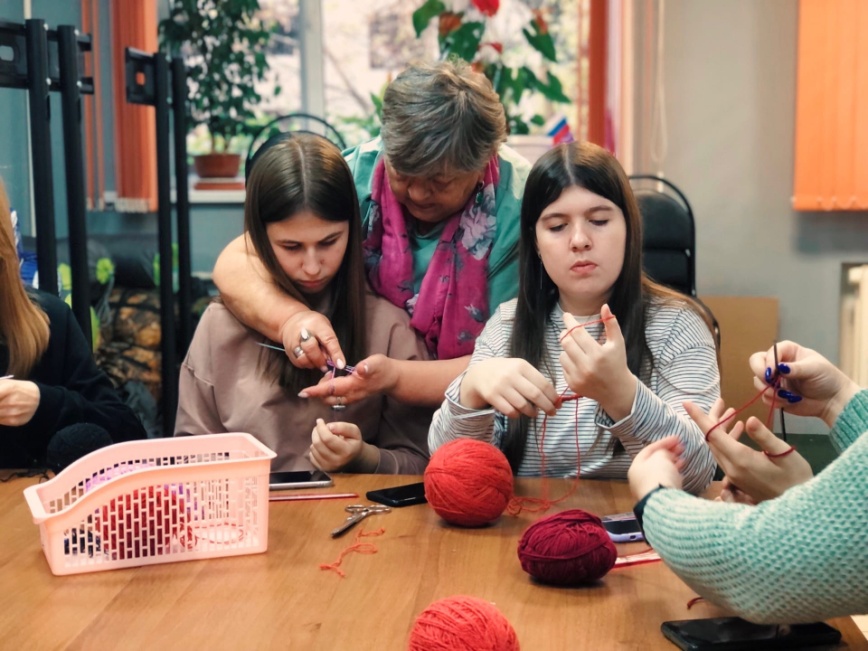 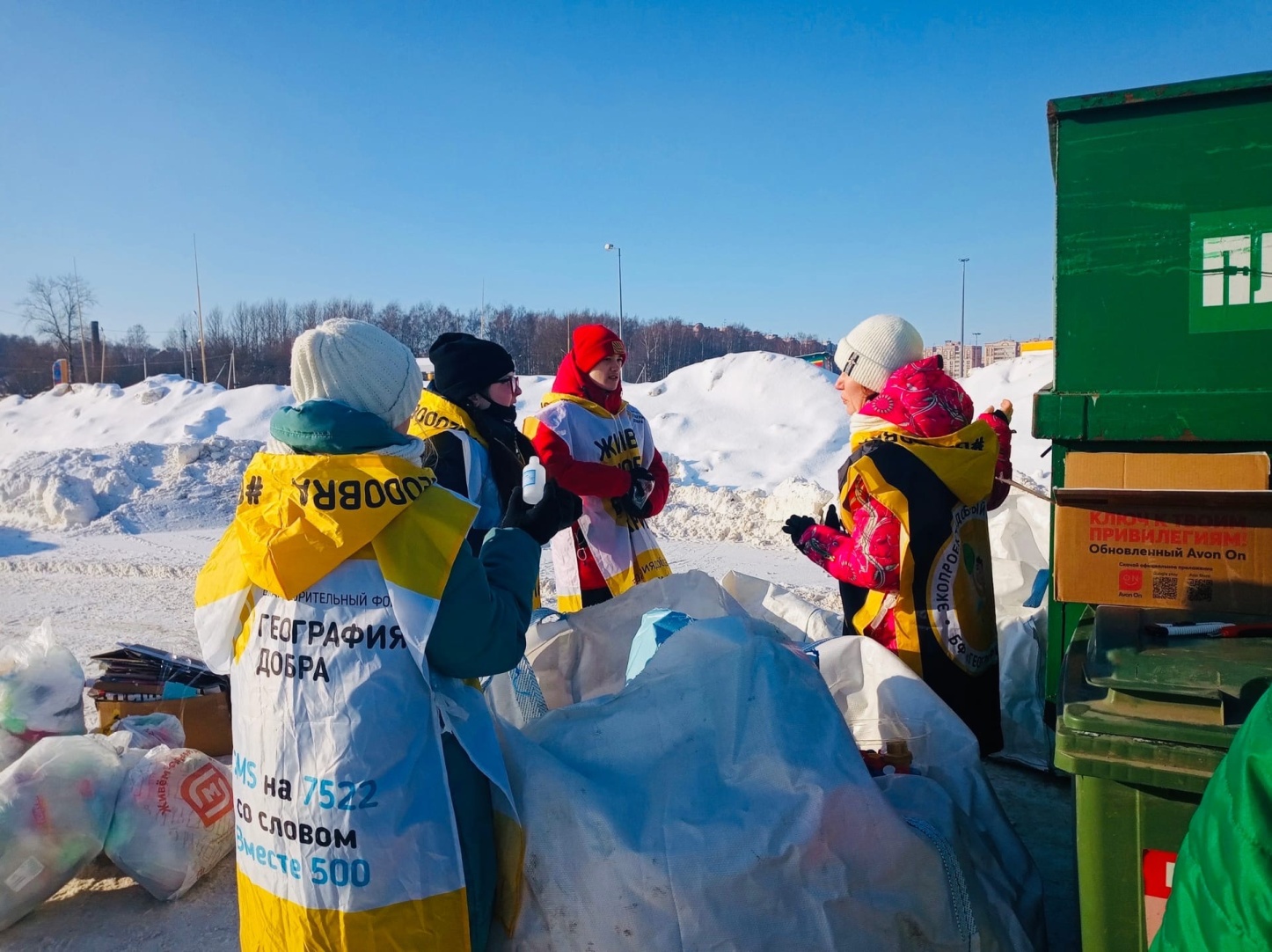 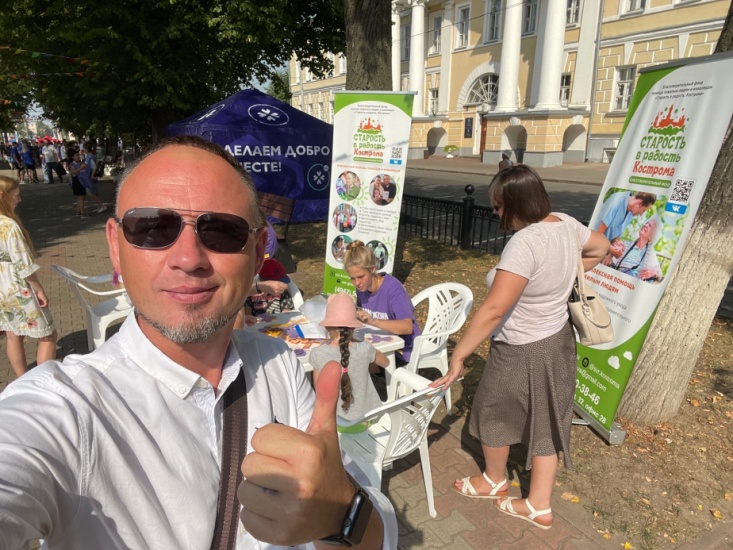 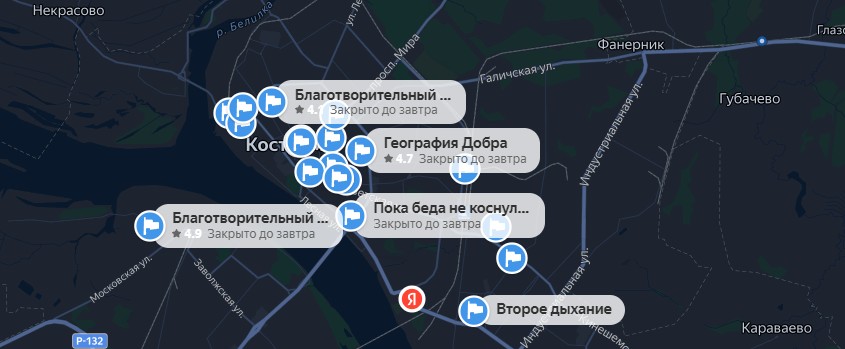 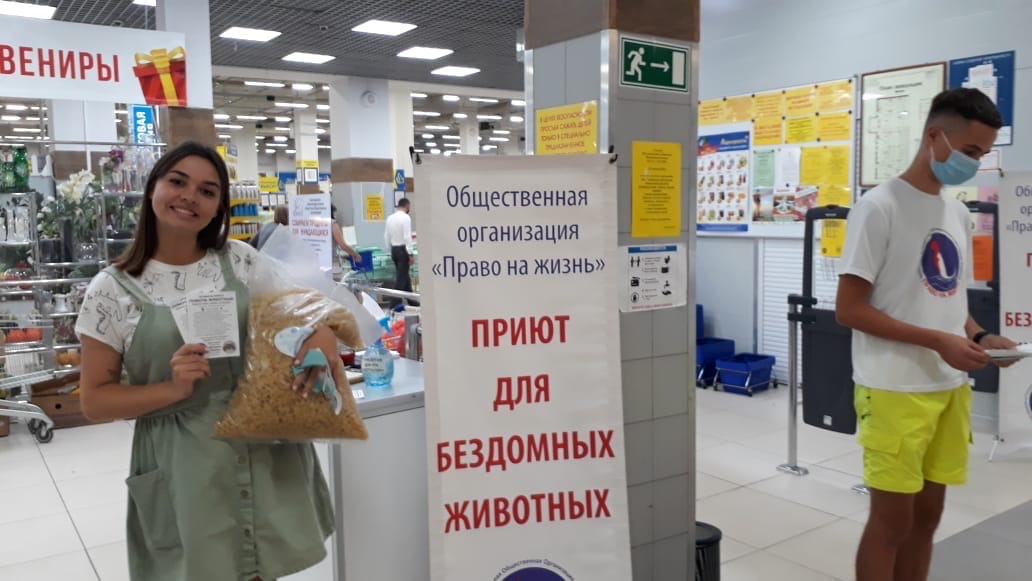 БЛАГОТВОРИТЕЛЬНЫЕ ФОНДЫ
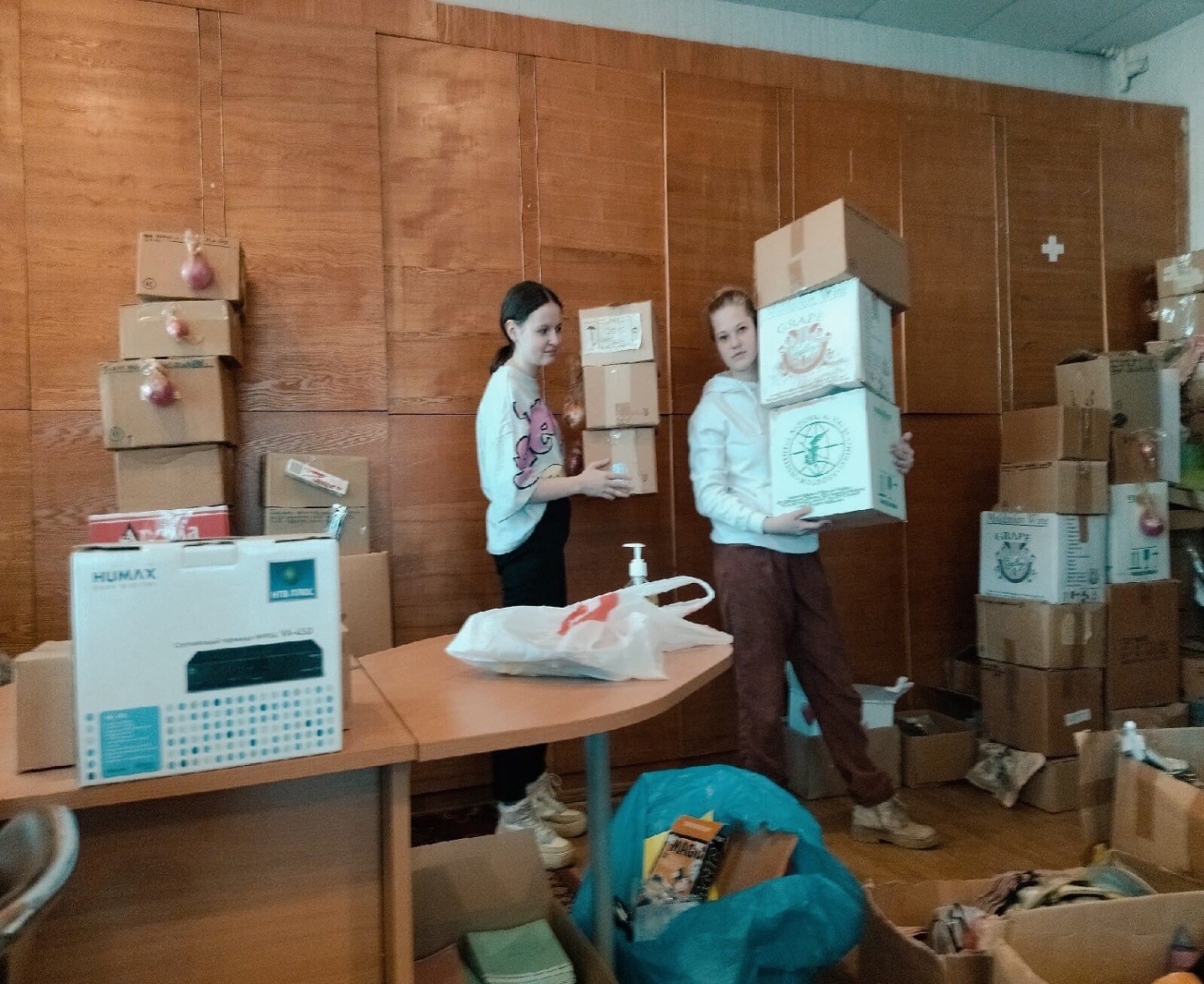 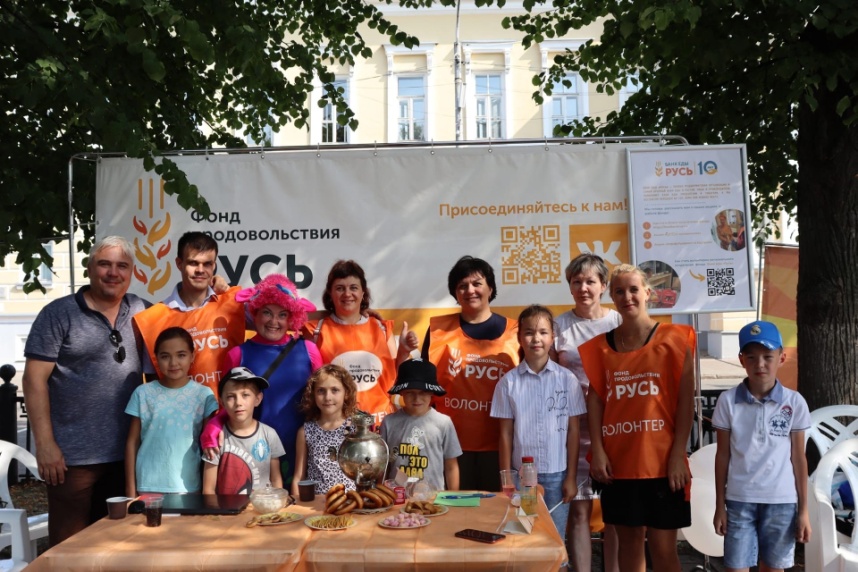 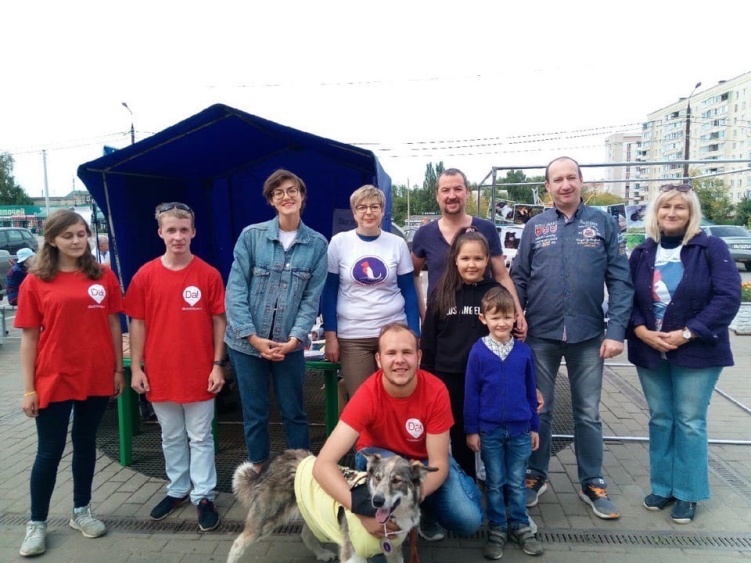 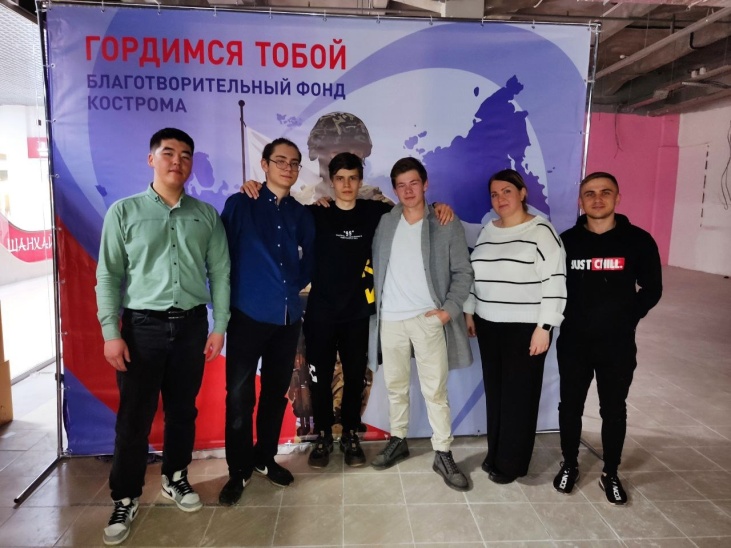 СОБЫТИЙНОЕ ВОЛОНТЕРСТВО
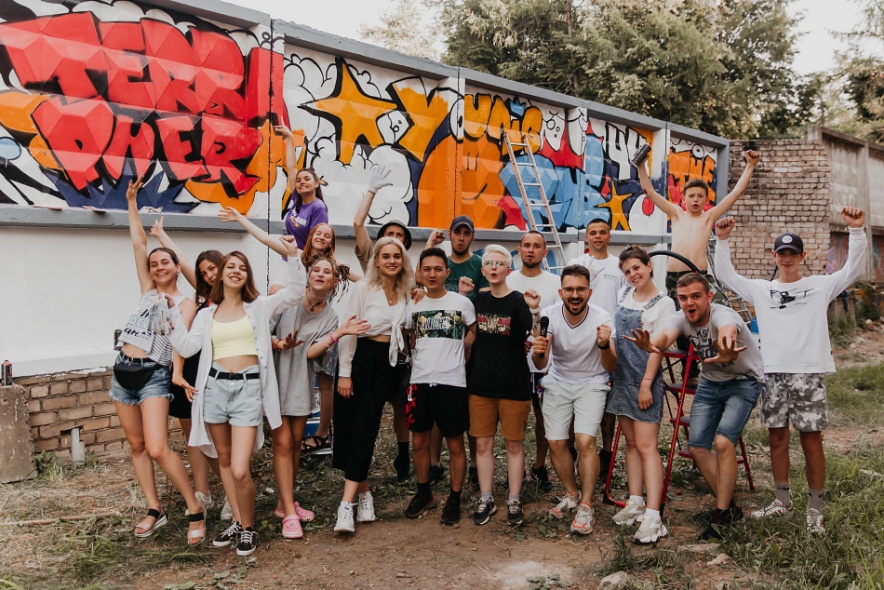 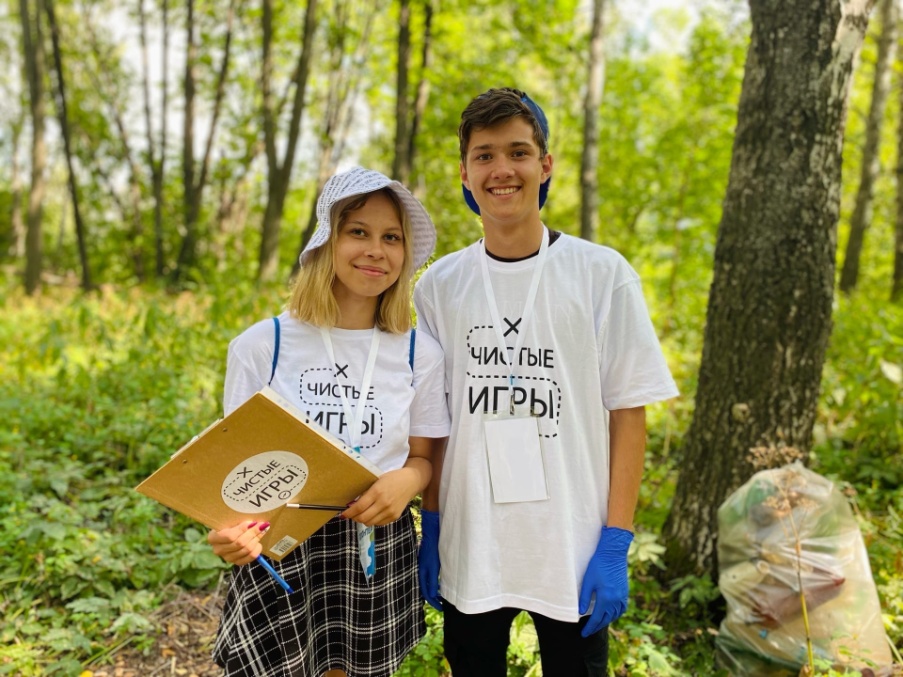 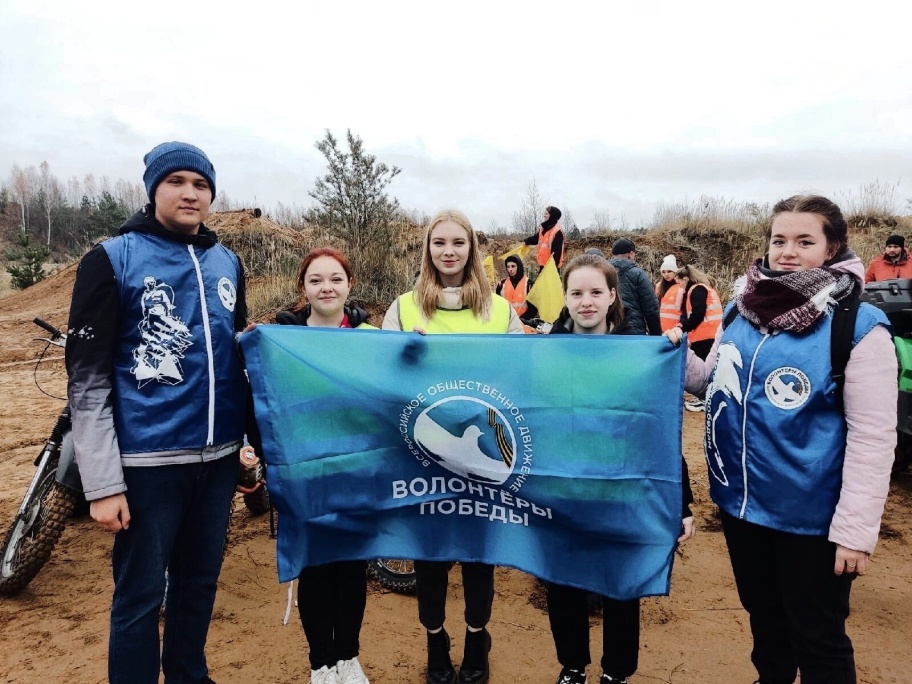 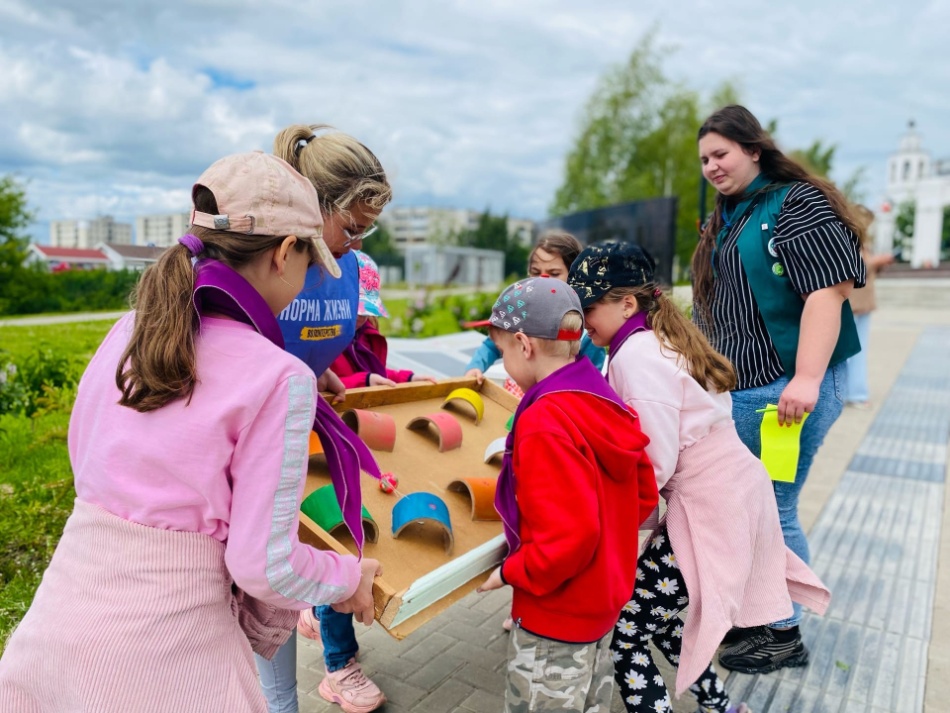 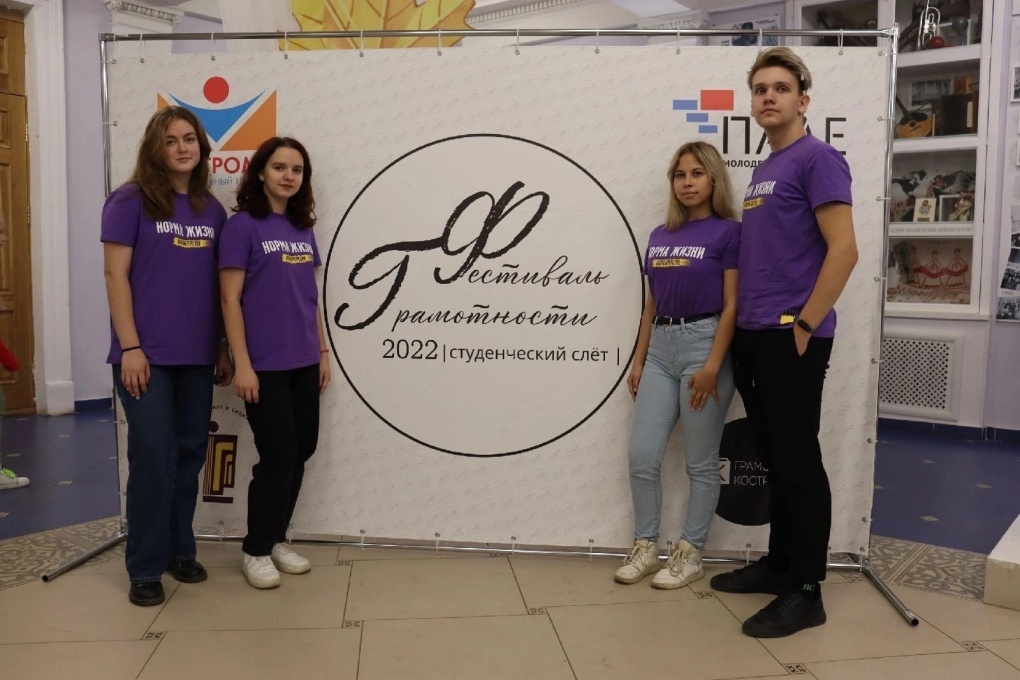 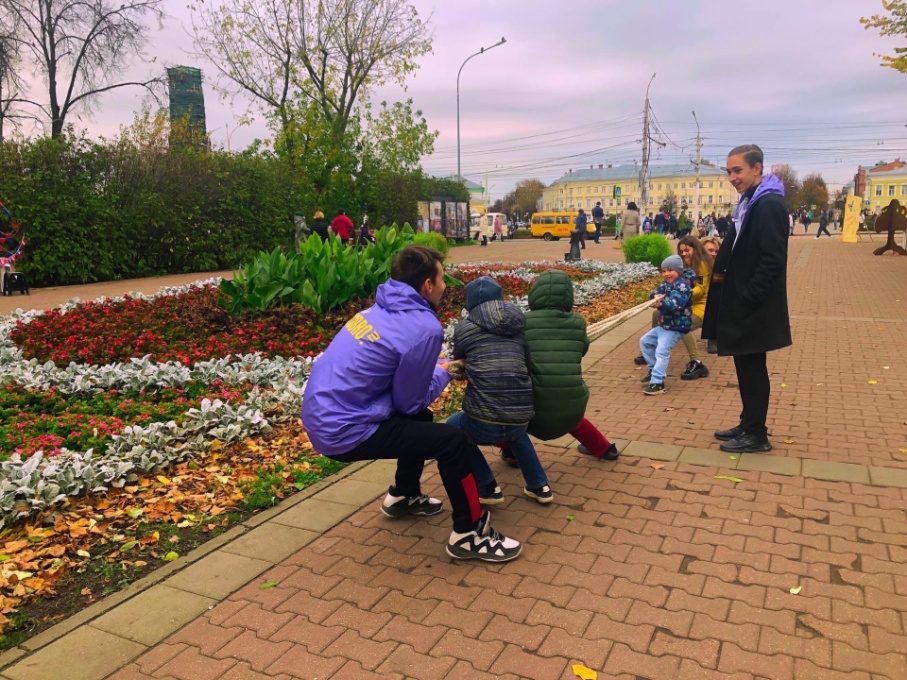 ФОРУМЫ И СЛЁТЫ
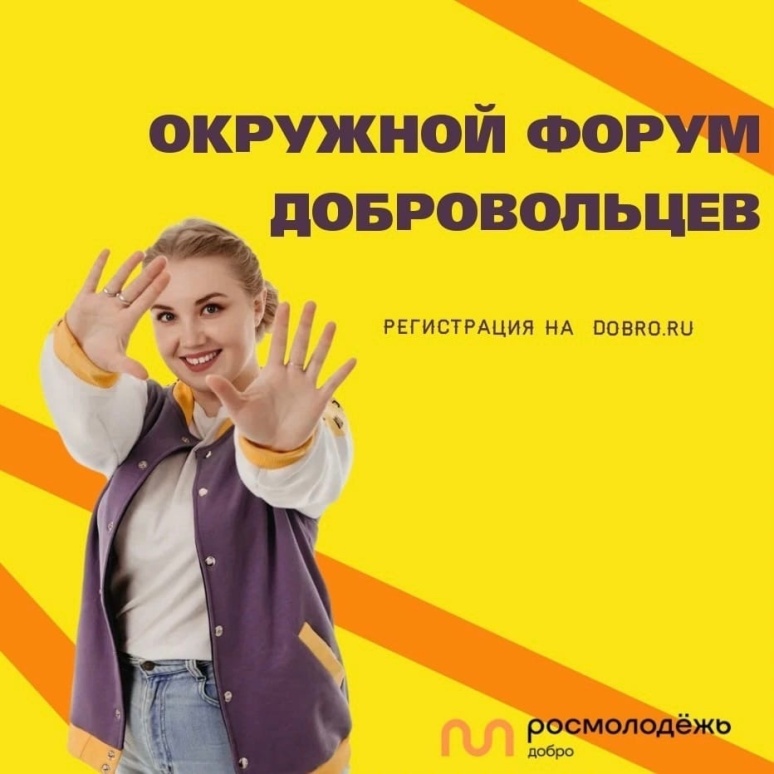 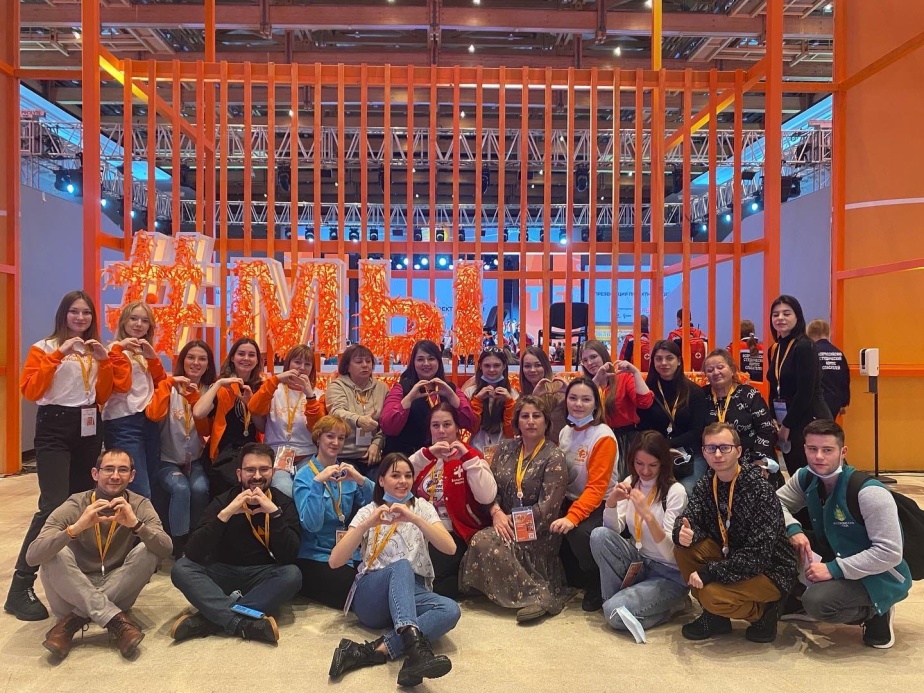 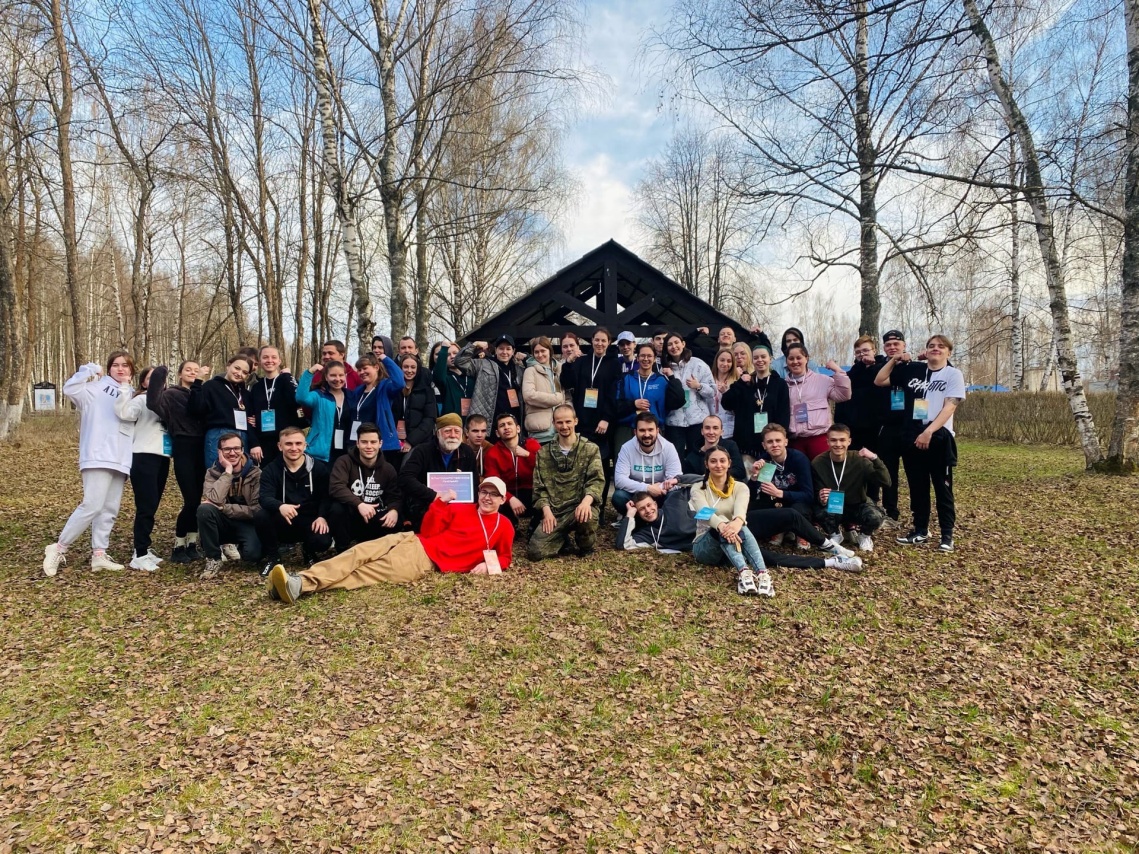 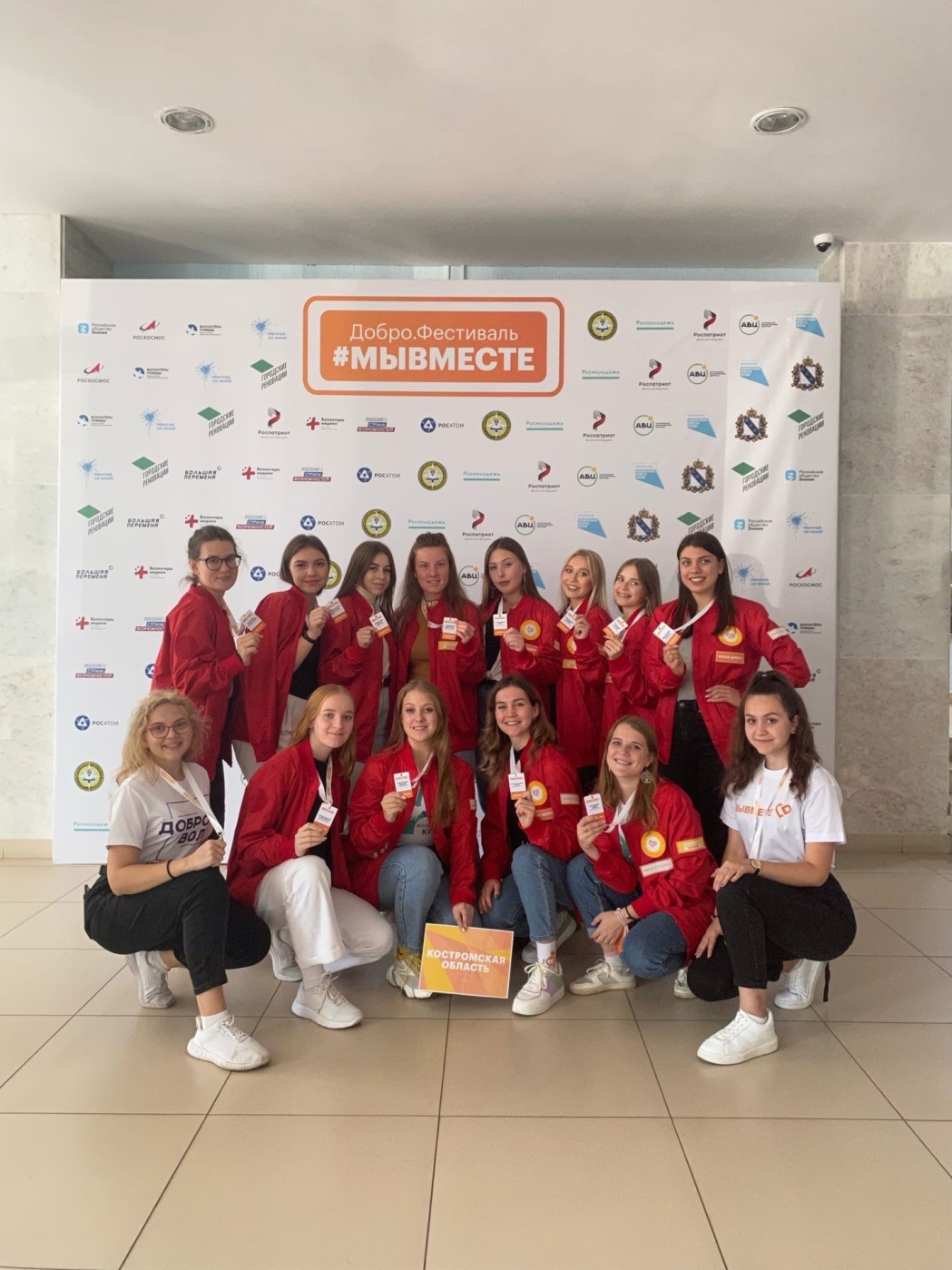 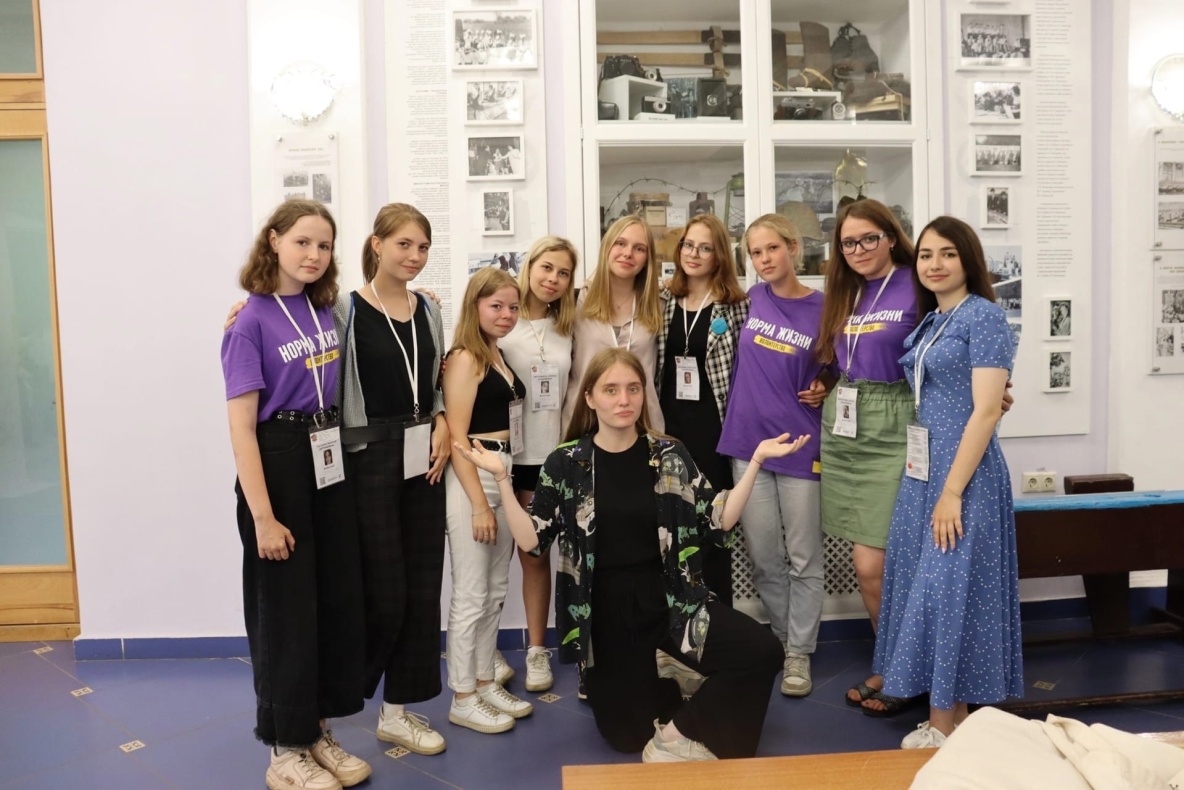 МЕЖДУНАРОДНЫЕ
 ЦФО
 РЕГИОНАЛЬНЫЙ 
 СТУДЕНЧЕСКИЙ
ДОБРЫЕ УРОКИ
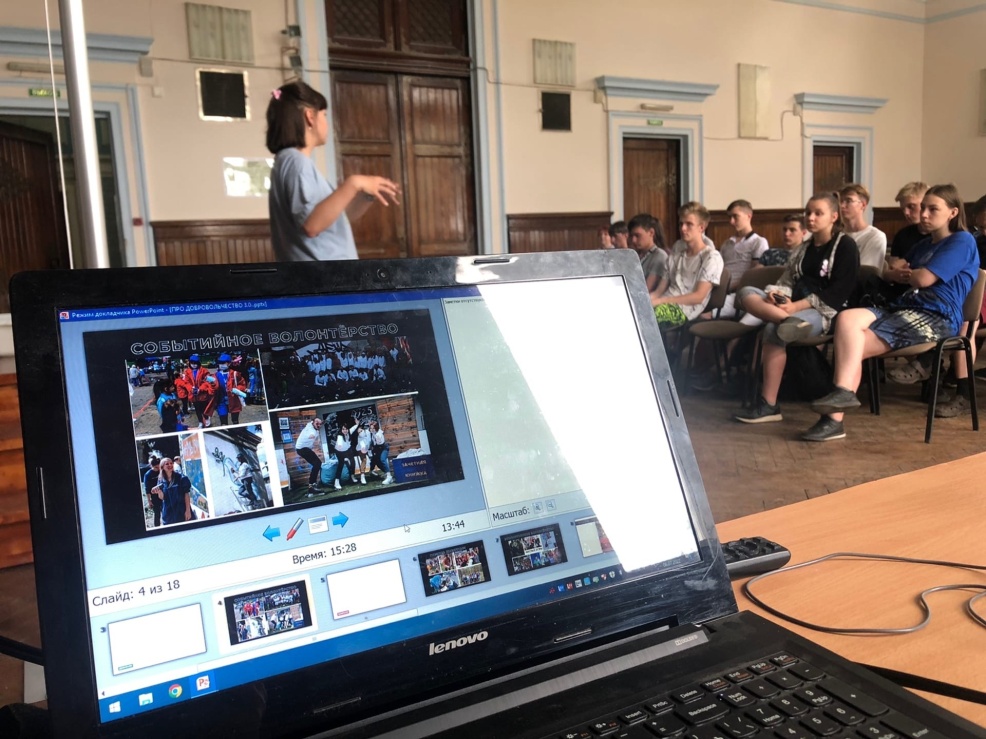 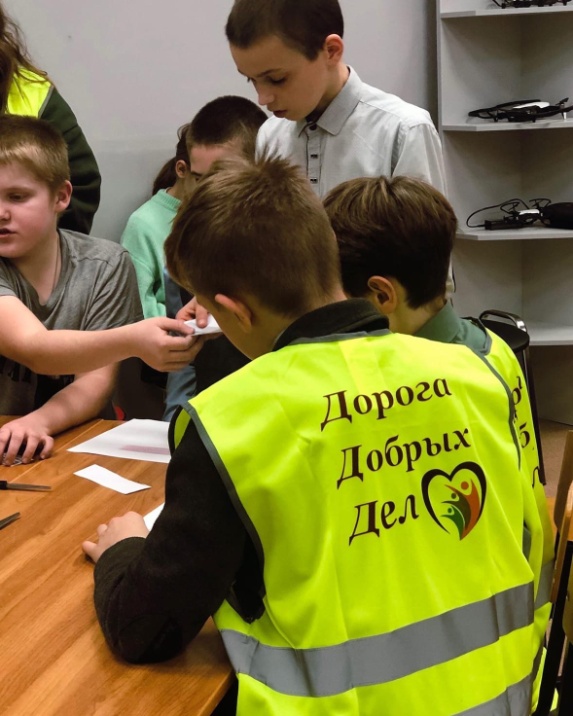 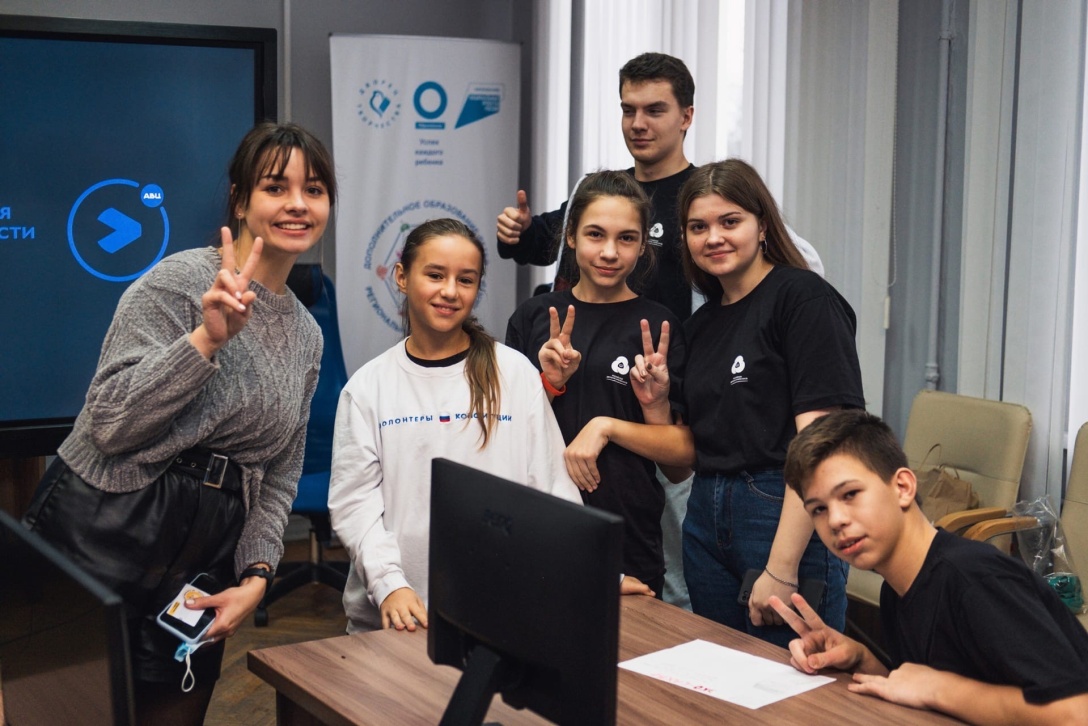 ШКОЛЫ, ТЕХНИКУМЫ, КОЛЛЕДЖЫ, 
УНИВЕРСИТЕТЫ, АКАДЕМИИ, УЧРЕЖДЕНИЯ ДОПОЛНИТЕЛЬНОГО ОБРАЗОВАНИЯ
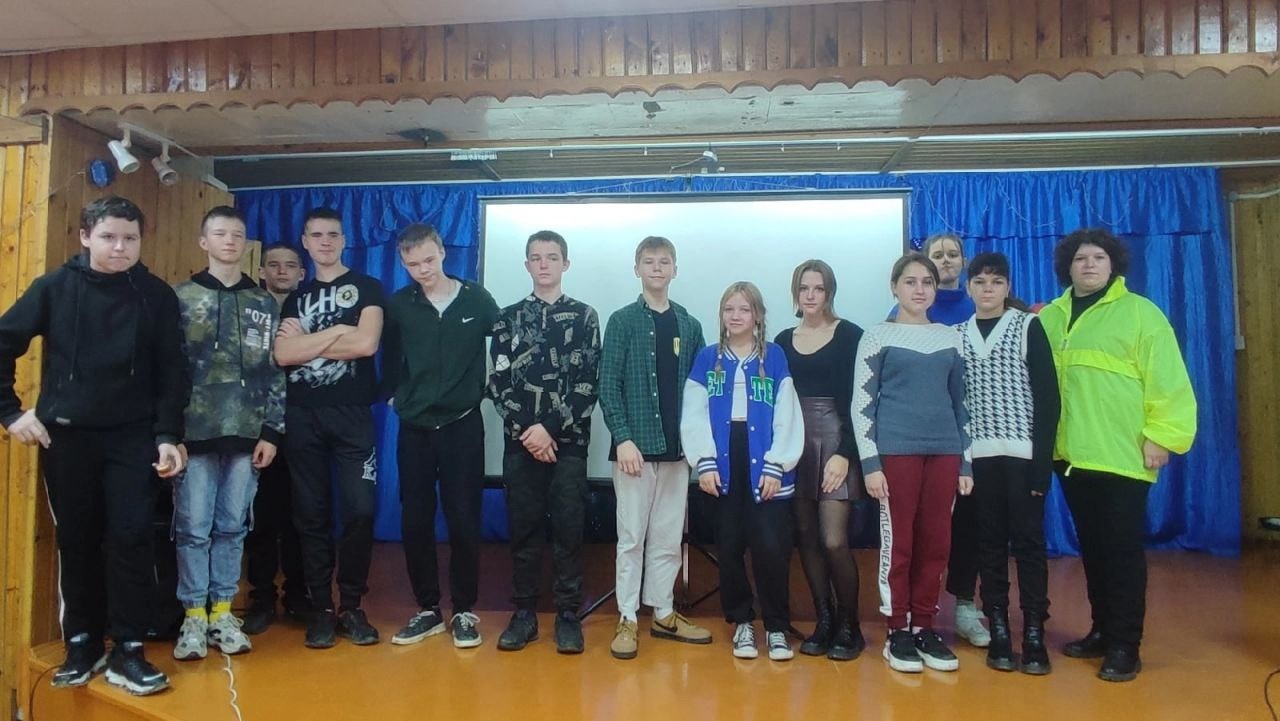 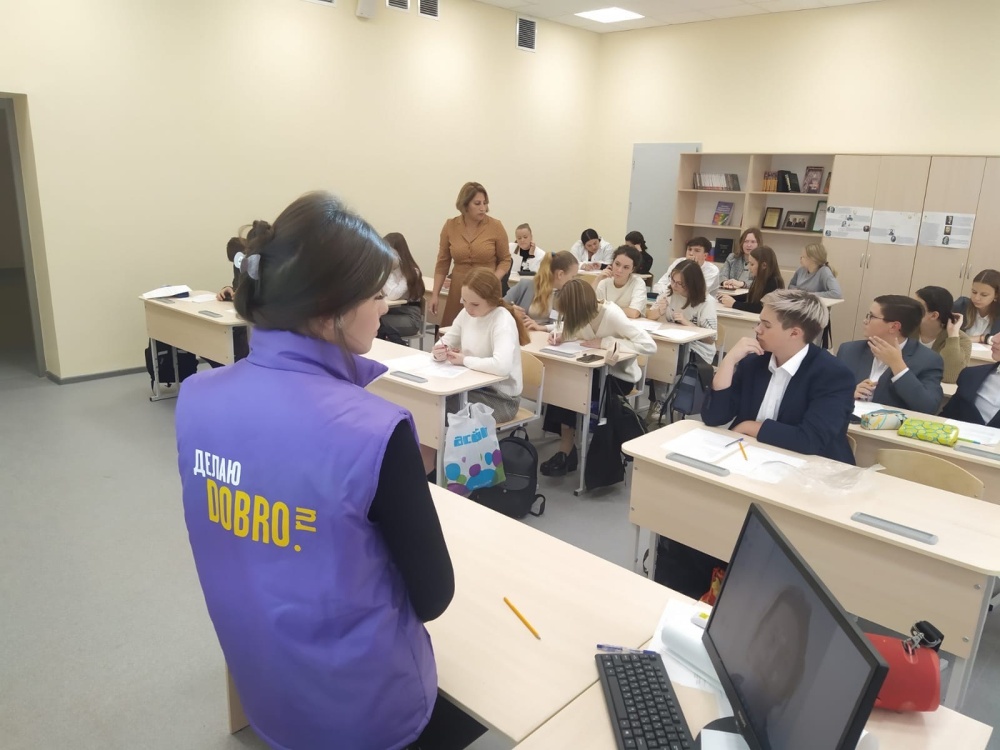 СЕМИНАРЫ И ВСТРЕЧИ
29 МУНИЦИПАЛЬНЫХ ОБРАЗОВАНИЙ (РЕСУРСНЫХ ЦЕНТРОВ)
БОЛЕЕ 13 000 ВОЛОНТЕРОВ
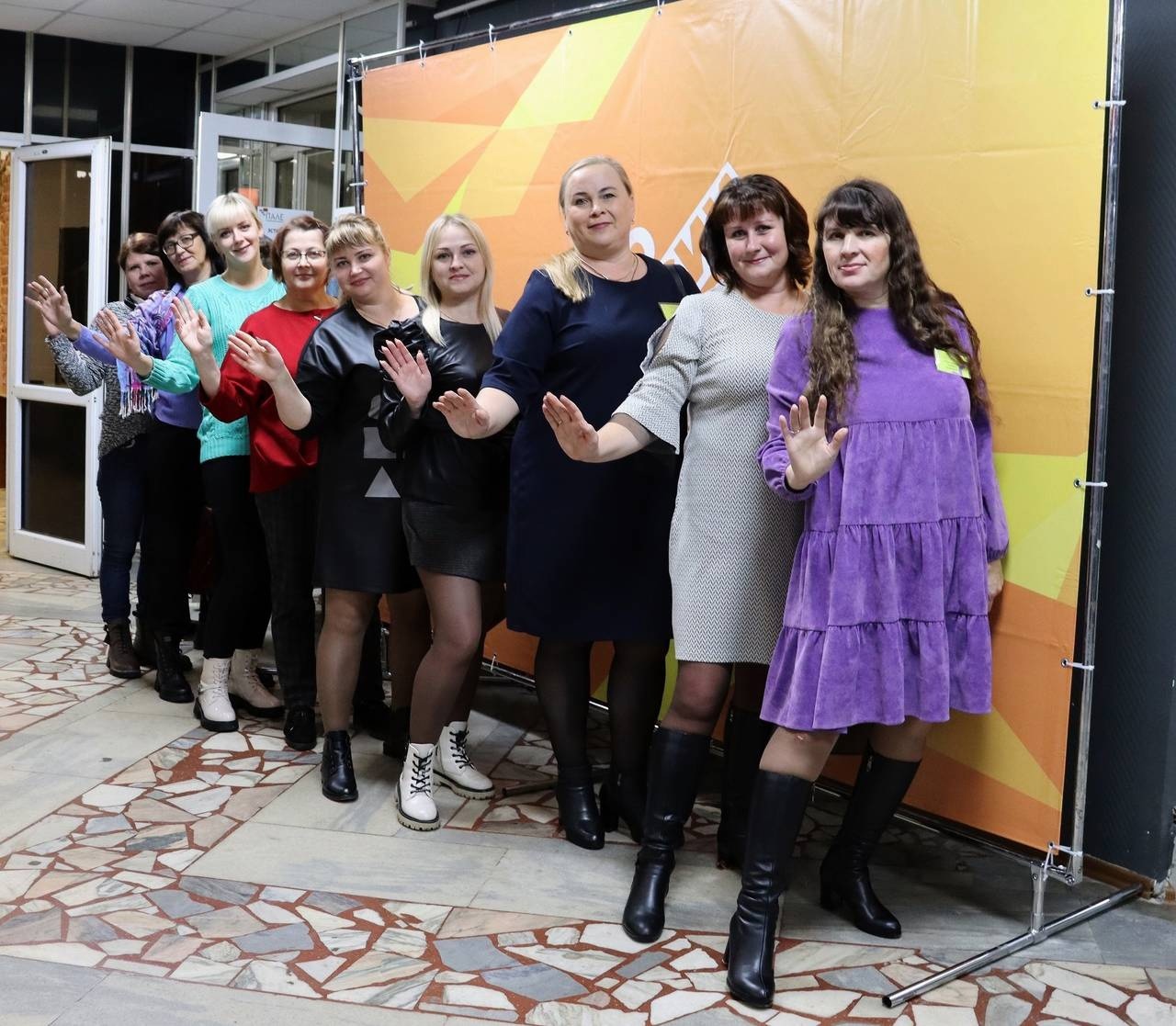 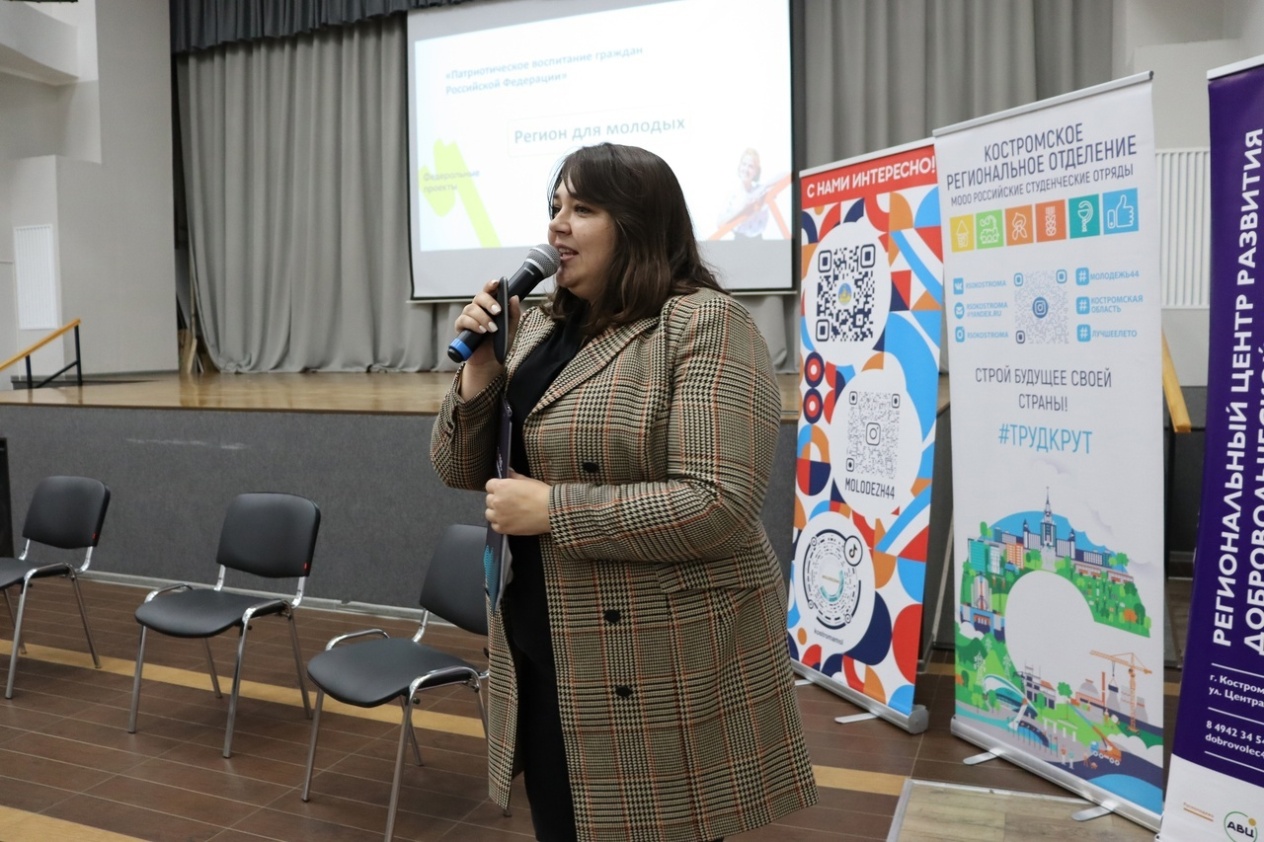 #МЫВМЕСТЕ
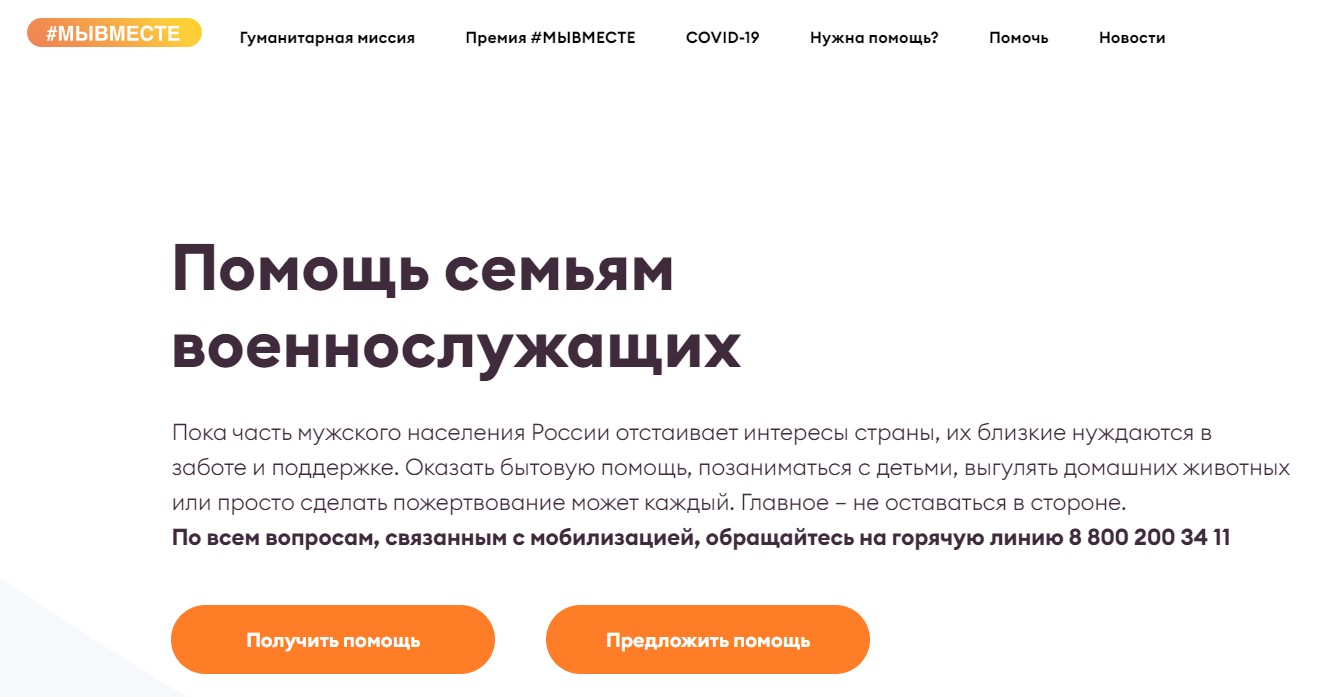 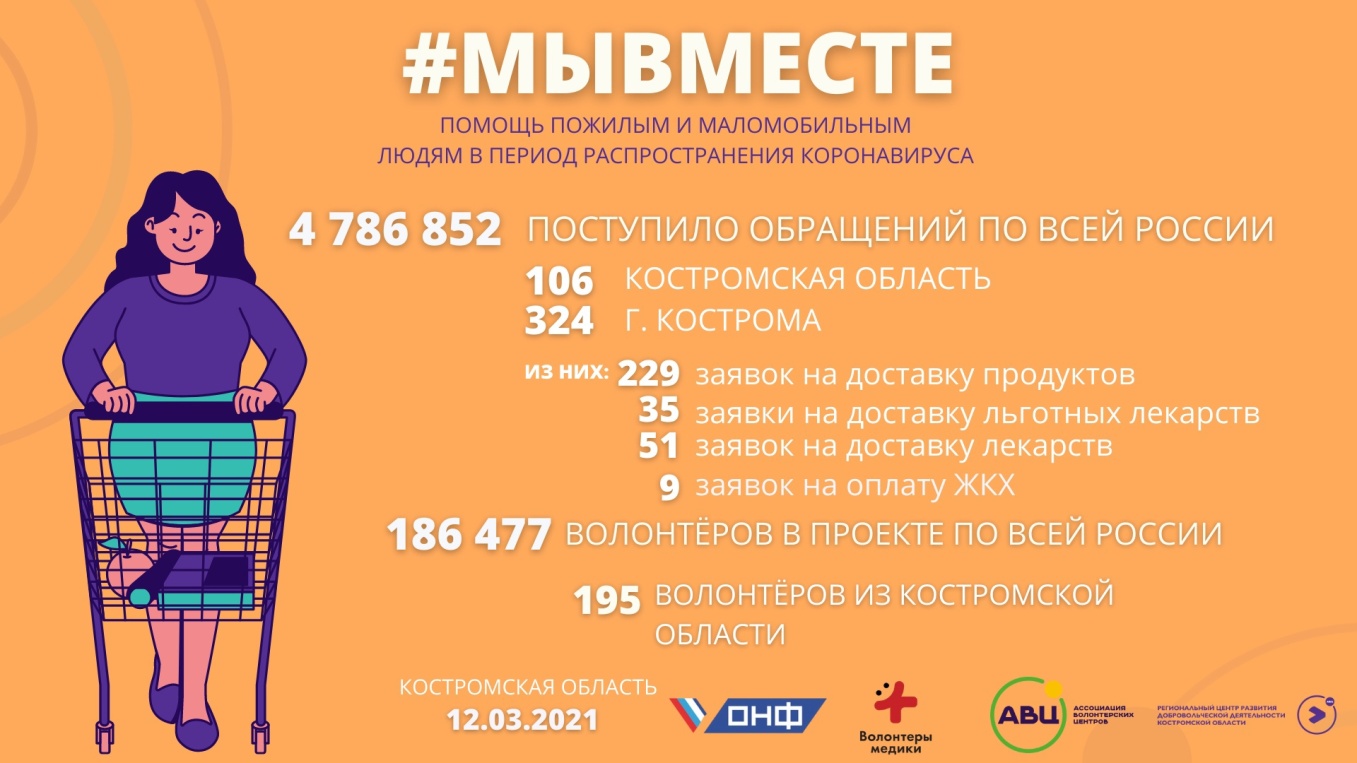 ДОБРО - БОНУС
Программа «ДоброБонус» дает возможность получения индивидуальных привилегий у компаний – партнеров проекта только при предъявлении личной карты лояльности. В проекте принимают участие фитнес – клубы и салоны красоты, магазины одежды и обуви, электро и канцелярских товаров, кафе. База партнеров – участников размещена на официальном портале «Молодежь Костромской области».
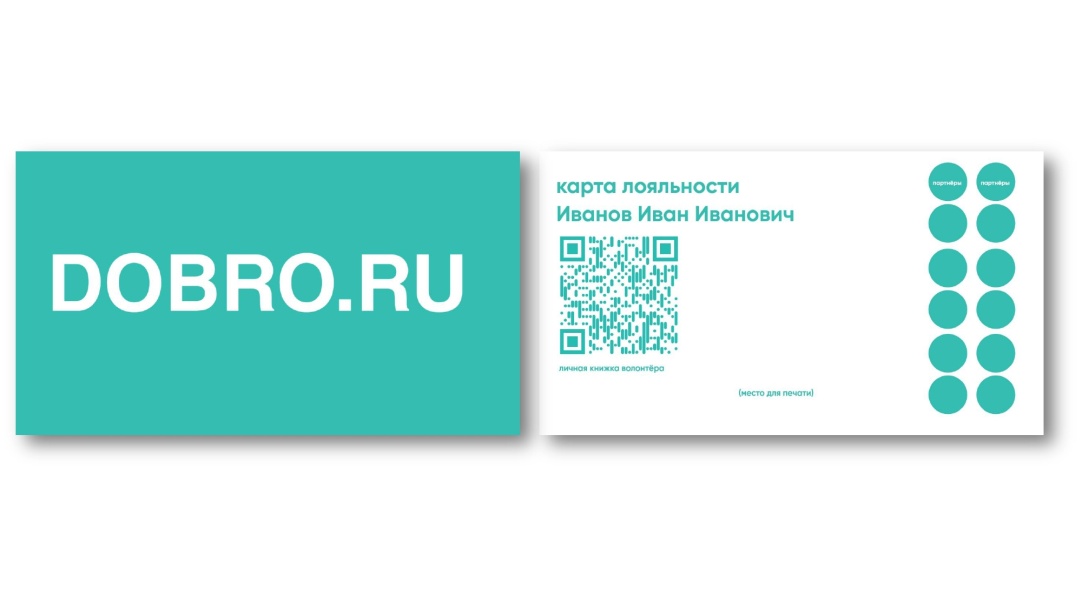 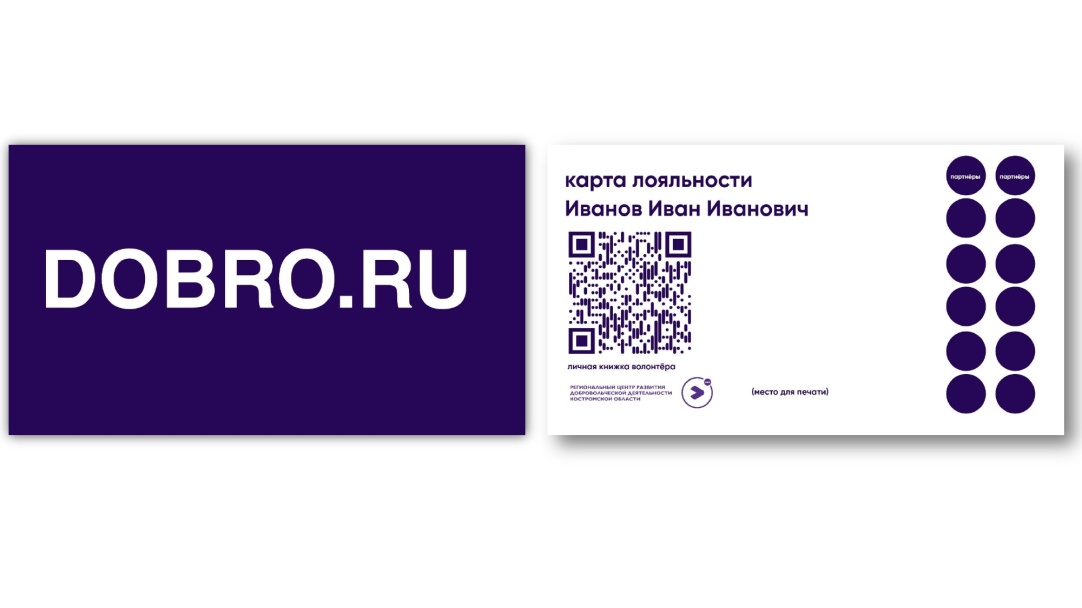 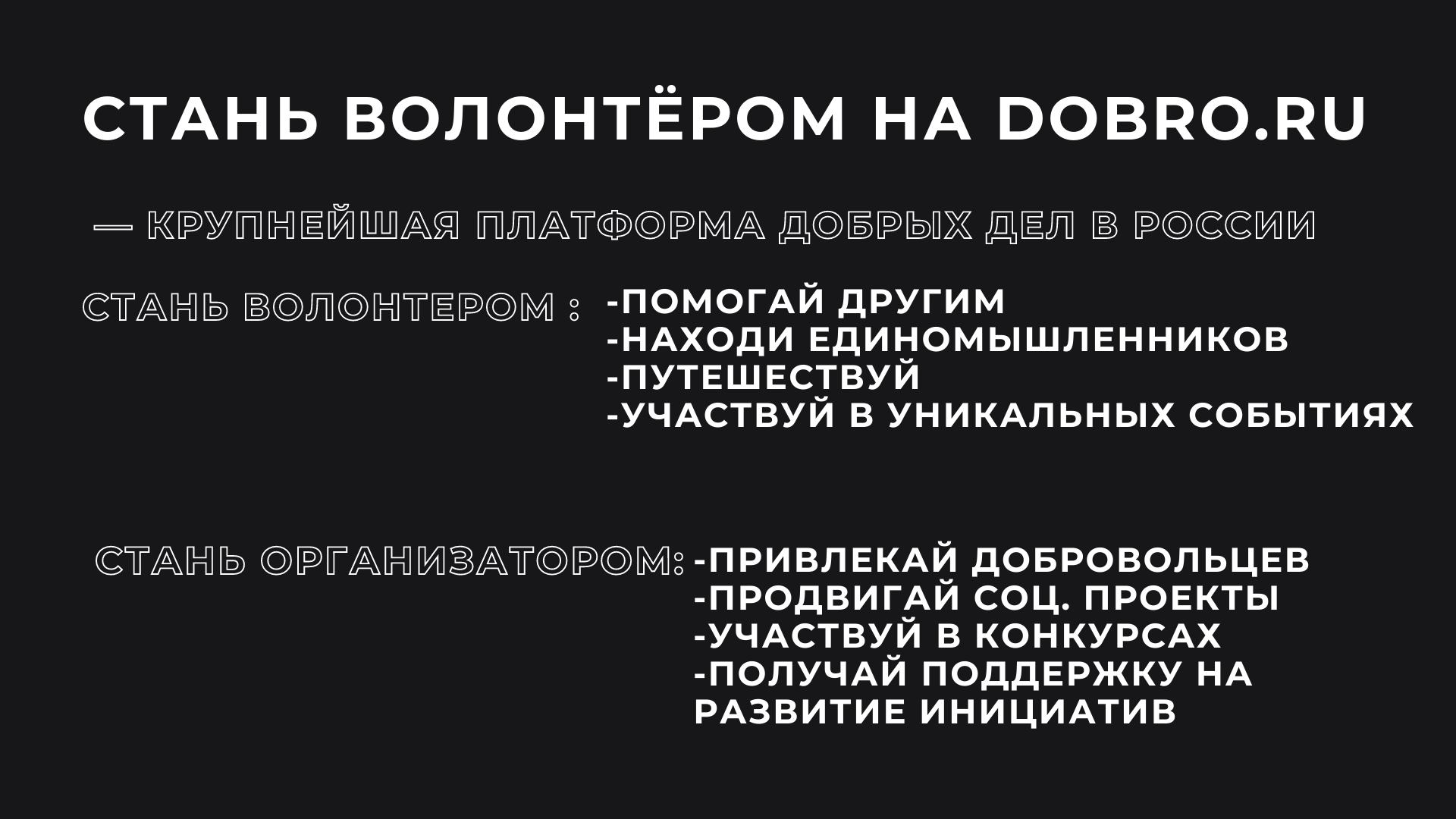 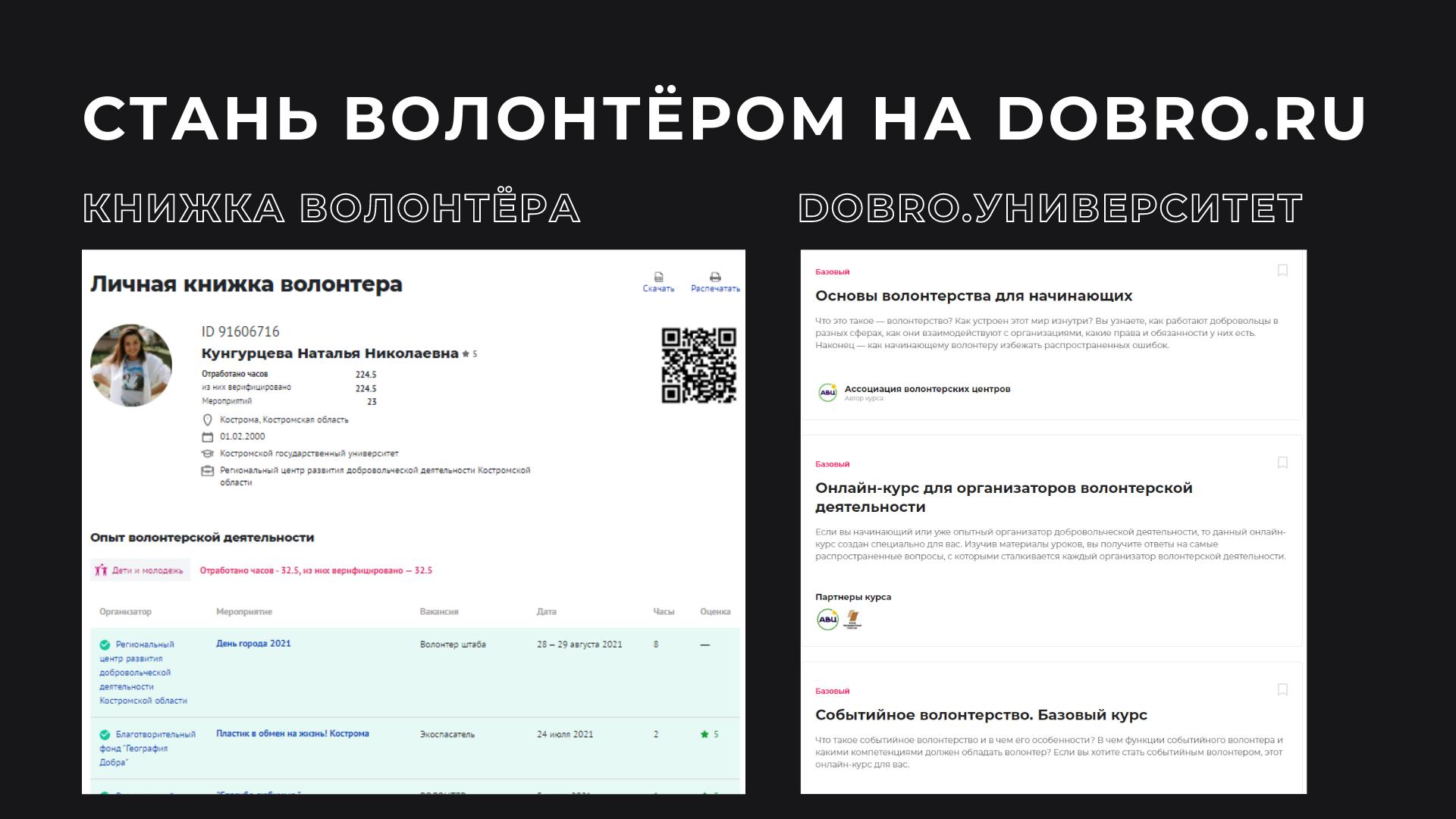 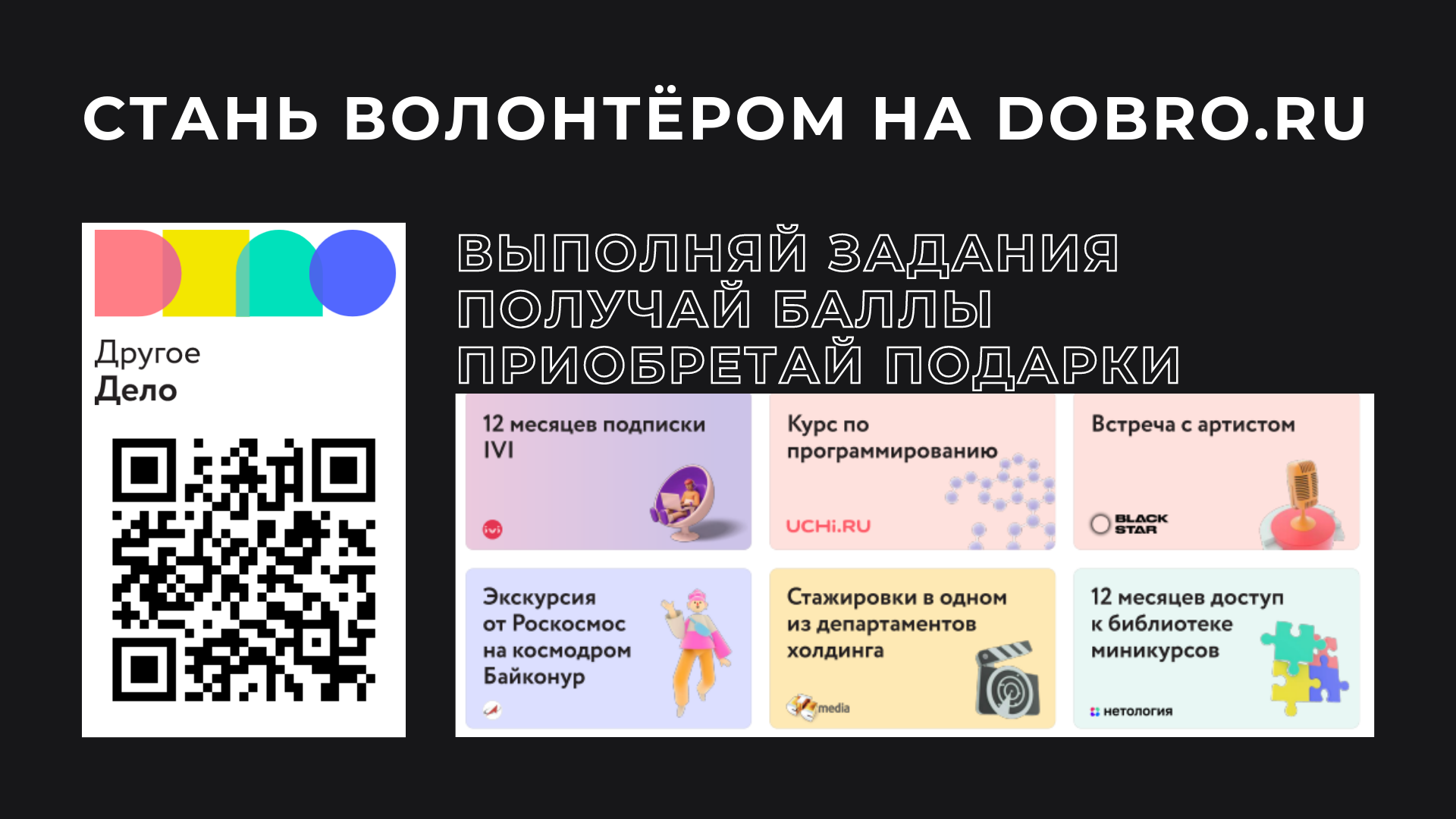 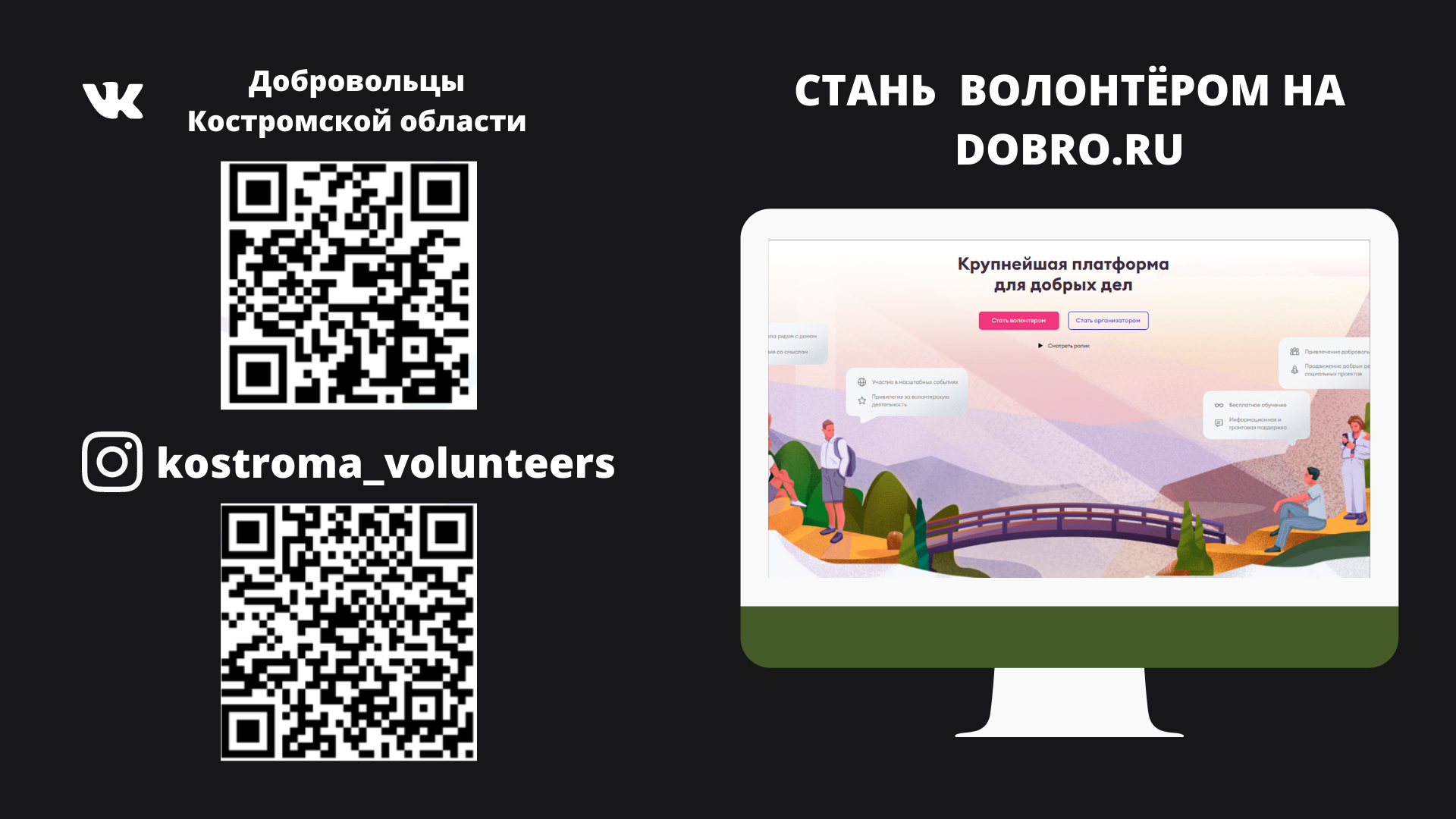